SAINT JEAN LE VIEUX
                  Hauterive
9 juin 2019
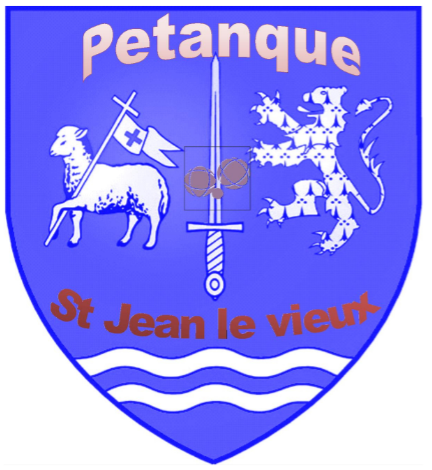 CONCOURS DE PETANQUE

8h30 : Tête à Tête masculin, féminin par poules


14 h : Doublette masculin, féminin par poules
Réservé aux licenciés
Pour tous renseignements : 06 15 54 89 30